EECE.2160ECE Application Programming
Instructor:  
Dr. Michael Geiger
Fall 2017

Lecture 13:
PE2: Loops and conditionals
Lecture outline
Announcements/reminders
Program 2 regrades due 10/11
Program 4 to be posted; due 10/16
No class Monday (Columbus Day)
Exams to be returned Wednesday
Today’s lecture
PE2: Conditionals and while loops
10/6/17
2
ECE Application Programming: Lecture 13
Today’s program should:
Prompt user to enter an input character and an integer, n.
If not correctly formatted, print error, clear line, and repeat
Depending on the character entered, do the following:
‘F’ or ‘f’: Compute and print the factorial of n, n!
For example, if the user enters F 5, print 5! = 120
‘P’ or ‘p’: Compute 2n, but only if n >= 0.
For example, if the user enters p 2, print 2^2 = 4
Print an error if n < 0.
‘X’ or ‘x’: Exit the program
In all other cases, print an error: 
For example: Invalid command Z entered
If the user enters any command other than ‘X’ or ‘x’, return to the initial prompt and repeat the program.
Will cover parts in red in another lecture
10/6/17
3
ECE Application Programming: Lecture 13
Flow charts: overall flow
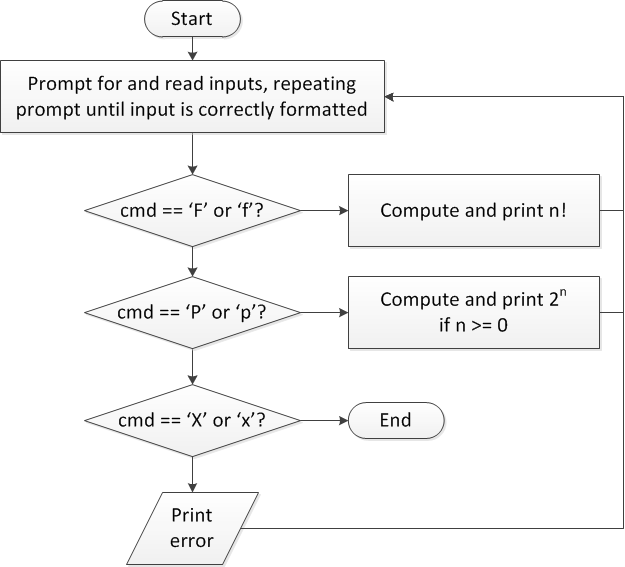 10/6/17
4
ECE Application Programming: Lecture 13
Discussion: Overall flow
Whole program contains loop
Repeats process until user enters ‘X’ or ‘x’
Use while or do-while—unknown # of iterations
Since exit condition ends program, “infinite” loop
Testing cmd: switch statement
Checking equality of cmd to constant values
Exiting program: return statement
Use return at any point to end current function (including main)
10/6/17
5
ECE Application Programming: Lecture 13
Code: overall flow (skeleton code)
while (1) {	// Loop repeats until user enters 'X' or 'x'
/* Code to read cmd, n */

/* Evaluate cmd and perform appropriate operation */
switch (cmd) {
case 'F':
case 'f':
/* Calculate n! */
break;
case 'P':
case 'p':
/* Calculate 2^n, if n >= 0; print error otherwise */
break;
case 'X':
case 'x':
return;	// Exit program
default:
printf("Invalid command %c entered\n", cmd);
}
}
10/6/17
6
ECE Application Programming: Lecture 13
Flow charts: reading input
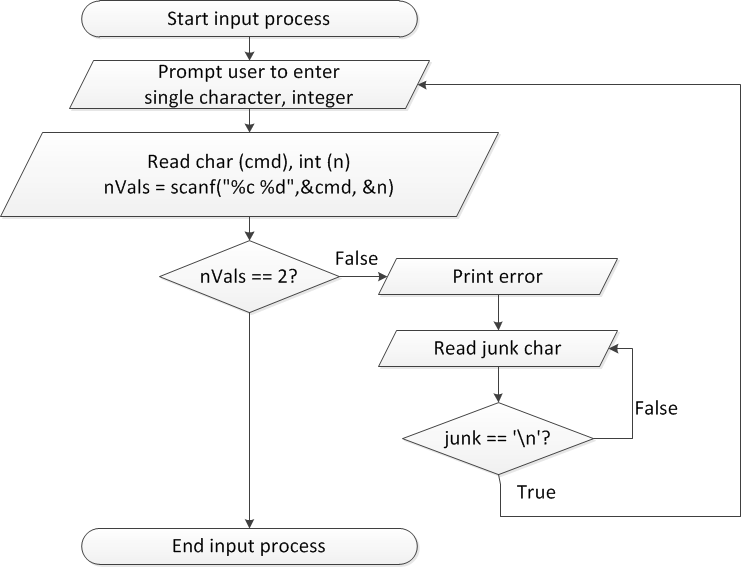 10/6/17
7
ECE Application Programming: Lecture 13
Discussion: Reading input
Loop that repeats as long as input incorrect
Loop inside that one to handle reading of remainder of line
Read character until you reach end of line
Both while/do-while loops
10/6/17
8
ECE Application Programming: Lecture 13
Code: Reading input
do {
	printf("Enter command and integer: ");
	nVals = scanf("%c %d", &cmd, &n);

	// Otherwise, print error & clear line
	if (nVals != 2) {
		printf("Incorrectly formatted input\n“);
		do {
			scanf("%c", &junk);
		} while (junk != '\n');
	}
} while (nVals != 2);
10/6/17
9
ECE Application Programming: Lecture 13
Input errors
In general, may want to repeat prompt if any error occurs
Logical OR of all error conditions to continue loop
Prioritize error testing—format errors usually first
Why test inputs if they weren’t read correctly?
Example: also test for n < 0 as an error

do {
	printf("Enter command and integer: ");
	nVals = scanf("%c %d", &cmd, &n);

	if (nVals != 2) {
		// Handle error
	}
	else if (n < 0) {	 Test after we know no
		// Handle error	    formatting error
	}
} while ((nVals != 2) || (n < 0));
10/6/17
10
ECE Application Programming: Lecture 13
Error flags
Flag: variable that indicates a particular condition occurred
Allows you to simplify conditional tests later in program
Possible uses
Waiting for some condition—set flag when condition occurs
Testing multiple errors—set/increment flag any time there’s an error

int flag;
do {
	flag = 0;
	printf("Enter command and integer: ");
	nVals = scanf("%c %d", &cmd, &n);

	if (nVals != 2) {
		// Handle error
		flag = 1;
	}
	else if (n < 0) {	
		// Handle error	
		flag = 1;
	}
} while (flag == 1);
10/6/17
11
ECE Application Programming: Lecture 13
Final notes
Next time (Wednesday, 10/11)
Program 4 intro
For loops
Return Exam 1
Reminders:
Program 2 regrades due 10/11
Program 4 to be posted; due 10/16
No class Monday (Columbus Day)
10/6/17
12
ECE Application Programming: Lecture 13